Fort Cobb ResultsSeptember 15, 2018
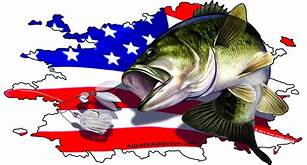 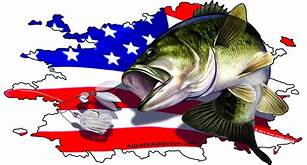 TEAM			# OF FISH		BIG BASS		WEIGHT			POINTS
C. FRANKLIN/J. SCOTT		5		4.63		18.96			70.96
A. HOLLIMAN/K. BILLINGS		5		4.68		17.48			68.48
J. DOWNS/B. TOMPKINS		5		4.76		17.41*			68.41
M. MICHELSON/C. GOODWIN		5		3.75		15.46			64.46
K. BUTLER/K. BUTLER		5		3.30		14.19			62.19
G. BRANNAN/T. JIMESON		5		3.13		11.93			58.93
L. LANKFORD/K. LANKFORD		5		3.01		11.82			57.82
S. LEAF/G. ALLEN		4		3.82		10.73			54.73
K. DAVENPORT/T. DAVENPORT		4		3.17		8.53			51.53
M. PIERCE/D. MILLER		2		2.86		5.13			47.13
C. CONDER/Z. FANSLER		2		1.73		3.47			44.47 
B. BREEZE/S. BIDDLE		1		3.22		3.22			43.22
K. DIGBY/J.J. MONROE		0		0.00		0.00			  1.00
J. MARTINEZ			0		0.00		0.00			  1.00
* 1 POUND PENALTY – DEAD FISH